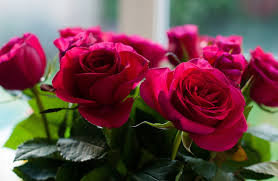 স্বাগতম
বিশ্ব জাকের মঞ্জিল আলিয়া মাদরাসা
           রাষ্ট্রবিজ্ঞান বিভাগ
মোঃ হাবিবুর রহমান 	   প্রভাষক, রাষ্ট্রবিজ্ঞান বিভাগ  বিশ্ব জাকের মঞ্জিল আলিয়া মাদরাসা
       মোবাইলঃ ০১৭১২-২৬৯৮১৩
E-mail: hrahman734@gmail.com
পাঠ পরিচিতি
শ্রেণিঃ একাদশ
বিষয়ঃ 	পৌরনীতি
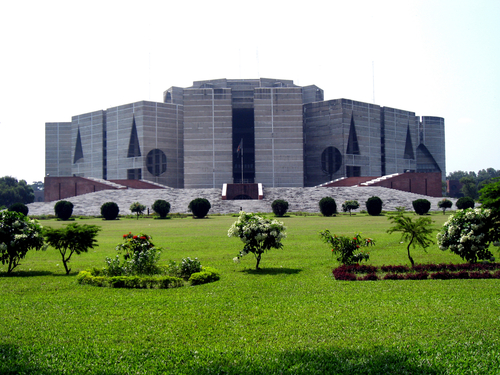 অধ্যায়ঃ ৬
সময়ঃ	৫০মিনিট
তারিখঃ	০৭-১০-২০১৫ খ্রিঃ
ছবিগুলো দেখি
মহাত্মা গান্ধী
স্যার সৈয়দ আহমেদ খান
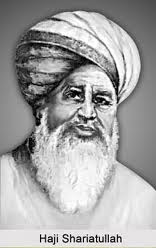 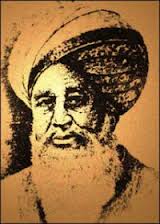 হাজী শরীয়তউল্লাহ (১৭৮১-১৮৩৯)
নবাব আব্দুল লতিফ (১৮২৮-১৮৯৩)
নবাব স্যার সলিমুল্লাহ (১৮৭১-১৯১৫)
আব্দুল হামিদ খান ভাসানী  (১৮৮০-১৯৭৬)
শের-ই-বাংলা এ. কে. ফজলুল হক (১৮৭৩-১৯৬২)
হোসেন শহীদ সোহরাওয়ার্দী (১৮৯২-১৯৬৩)
বঙ্গবন্ধু শেখ মুজিবুর রহমান  (১৯২০-১৯৭৫)
চলো আমরা তার সেই ভাষনের কিছু অংশ দেখি
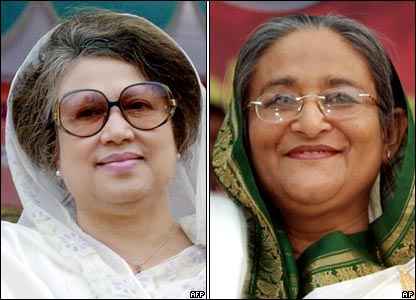 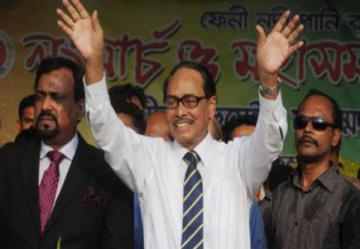 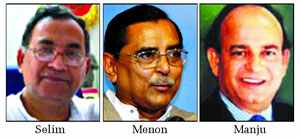 বাংলাদেশে বিভিন্ন রাজনৈতিক দলের নেতৃবৃন্দ
আজকের আলোচনার বিষয় হচ্ছে -
নেতৃত্ব
Leadership
এ পাঠ শেষে শিক্ষার্থীরা-
নেতৃত্বের সংজ্ঞা বলতে পারবে ।
নেতৃত্বের প্রয়োজনীয় গুনাবলী বর্ণনা করতে পারবে । 
নেতৃত্বের ধারণা ও প্রকারভেদ ব্যাখ্যা  করতে পারবে ।
শিখন ফল
নেতৃত্বের সংজ্ঞা
Conception and Definition
Leadership
Leader
Lead
চালনা করা
নির্দেশ প্রদান
পথ দেখানো
সুতরাং যিনি নির্দেশ প্রদান করেন তাকে নেতা বলে
নেতার গুনাবলী বা যোগ্যতাকে বলে নেতৃত্ব
নেতৃত্ব বলতে সাধারণত নেতার গুণাবলিকে বুঝায় । কিন্তু পৌরনীতি ও সুশাসনে নেতৃত্বের অর্থ আরো ব্যাপক। কোন দলের নেতা কতখানি গুনের অধিকারি এবং তা অন্যকে কতখানি প্রভাবিত করতে পারে, পৌরনীতি ও সুশাসনে তাকেই নেতৃত্ব বলে । নেতৃত্ব হল সামাজিক গুন ।
বিভিন্ন দার্শনিক এর মতামত
এইচ ও ডানেল বলেনঃ “ধারণ লক্ষ্য অর্জনের জন্য জনগণকে সহযোগী হতে প্ররোচিত ও উদ্যোগী করার কাজকেই নেতৃত্ব বলা হয় ।”
এলভিন ডব্লিউ গুল্ডনার বলেনঃ “নেতৃত্ব  ব্যক্তি বা দলের সেই নৈতিক গুণবলি  যা অন্যদের অনুপ্রেরণা দিয়ে বিশেষ দিকে ধাবিত করে ।”
সুতরাং নেতৃত্ব হল এক ব্যক্তি বা একদল ব্যক্তির সেই কাম্য গুন যা সমাজের মানুষের লক্ষ্য অর্জনে সহায়তা করে ।
নেতৃত্বের প্রকারভেদ
বিশেষজ্ঞসুলভ নেতৃত্ব
একনায়কতান্ত্রিক নেতৃত্ব
রাজনৈতিক নেতৃত্ব
গণতান্ত্রিক নেতৃত্ব
সম্মোহনী নেতৃত্ব
তত্ত্বাবধানকারি নেতৃত্ব
প্রশাসনিক নেতৃত্ব
সর্বাত্বকবাদী নেতৃত্ব
নেতৃত্বের গুণাবলি
ব্যক্তিত্ব
চারিত্রিক কোমলতা
বুদ্ধিমত্তা
ন্যায়নীতিপরায়ণ
মানসিক ও দৈহিক সুস্থতা
উদারতা
অভিজ্ঞতা
দায়িত্ববোধ
শিক্ষা
নিরপেক্ষতা
দূরদৃষ্টি
একক কাজ
নেতৃত্ব বলতে বুঝায়
নেতার গুনাবলি
১
নেতার ক্ষমতা
২
নেতার দাপট
৩
নেতার হটকারি সিন্ধান্ত
৪
নেতৃত্ব হচ্ছে-
অর্থনৈতিক গুন
১
সামাজিক গুন
২
রাজনৈতিক গুন
৩
নৈতিক গুন
৪
বাংলাদেশের নেতৃত্বের মূল সমস্যা কি ?
অর্থ ও বিষয়সম্পদের অভাব
১
সততা, দেশপ্রেম ও প্রজ্ঞার অভাব
২
অন্য দেশের উপর নির্ভরশীলতা
৩
দেশ থেকে দলকে বড় করে দেখা
৪
পৃথিবীর কোন দেশে নেতা সর্বস্ব ও শহরকেন্দ্রিক রাজনৈতিক দল লক্ষ্য করা যায় ?
যুক্তরাজ্য
১
আমেরিকা
২
বাংলাদেশ
৩
ভারত
৪
নেতৃত্ব বলতে কোন ব্যক্তির সেই গুনাবলিকে বুঝায়, যা-
অন্যকে প্রভাবিত করে
i
অন্যকে পরিচালিত করে
ii
অভিষ্ট লক্ষ অর্জনে সাহায্য করে
iii
নিচের কোনটি সঠিক ?
খ
ক
i ও ii
i ও iii
গ
ii ও iii
ঘ
i ,ii ও iii
নেতৃত্বের জন্য প্রয়োজন-
i
ব্যক্তিত্ব
বুদ্ধিমত্তা
ii
i
iii
উদারতা
নিচের কোনটি সঠিক ?
খ
ক
i ও ii
i ও iii
গ
ii ও iii
ঘ
i ,ii ও iii
বাংলাদেশে নেতৃত্বের প্রধান সমস্যা সমূহ-
i
অদূরদর্শিতা
ii
অসহিষ্ণুতা
i
iii
পরনির্ভরশীলতা
নিচের কোনটি সঠিক ?
খ
ক
i ও ii
i ও iii
গ
ii ও iii
ঘ
i ,ii ও iii
বাড়ীর কাজ
বাংলাদেশের নেতৃত্বের সমস্যাবলী কি কি ?
ধন্যবাদ